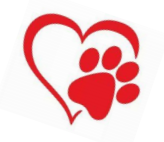 Grade Four Opportunities at ÉIDES
English or French Immersion?
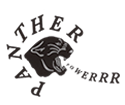 English and French Immersion Classes:
Follow the Ministry of Education Curriculum 
Follow the same Communicating Student Learning (reporting) format
Students have access to school and district support services (Counsellors, Youth Care Workers, Aboriginal Education Support Workers, Student Services)
Have access to French and English resources in the library and online
Have access to technology (iPads in the classroom, access to cart of laptops or iPads)
All equipped with Smart Board technology and document cameras to enhance student learning
Grade 6 classes (and sometimes 5/6 blends) take Band at Fernie Secondary School
English and French Immersion Classes:
Participate in curricular, extra curricular and special events at school: ski days, skating, school sports, field trips, presentations, performances, etc.
Follow the same contractual guidelines for class size and composition
Have a diverse range of learners with their own unique learning styles, strengths and challenges
Grade Four Curricular Areas
ENGLISH
English Language Arts
Mathematics
Science
Social Studies
Physical and Health Education
Arts Education
Applied Design, Skills and Technology
Career Education
Gr 5-8 French As A Second Language
FRENCH IMMERSION
Français Langue Seconde-Immersion
Mathématiques
Sciences
Science Humaines
Éducation Physique Et Santé
Éducation Artistique
Conception Compétences Pratiques et Technologies
Éducation À La Carrière
English Language Arts
What is French Immersion?
An education program that parallels the regular English program in structure and content but focuses on developing French language and thus instruction and communication is mostly in French
An opportunity for non-francophone students to become bilingual in English and French and to graduate with a Dual Dogwood: BC Certificate of graduation (Dogwood Diploma) and Diplome de fin d’etudes en Colombie-Britannique
Begins in grade 4 and continues through to grade 12
What Does French Immersion Instruction Look Like?
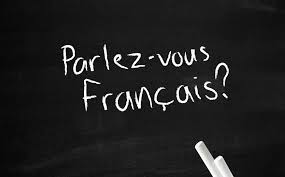 French Immersion Expectations (gr 4-6)
What Does Instruction Look Like?
The gift of time:

To delve deeper into curricular concepts in all subject areas (Science, Social Studies, Careers, Health etc.)

60-90 minutes of daily Language Arts instruction

60-90 minutes of daily Math instruction
Looking Ahead to High School
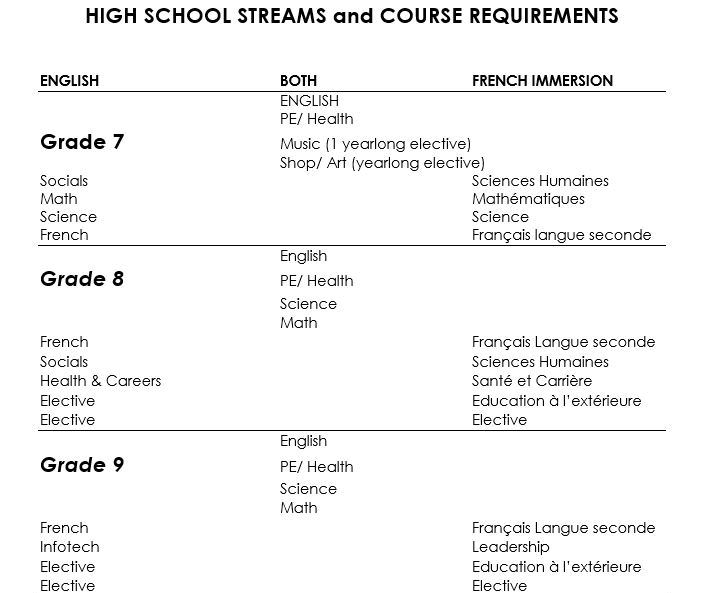 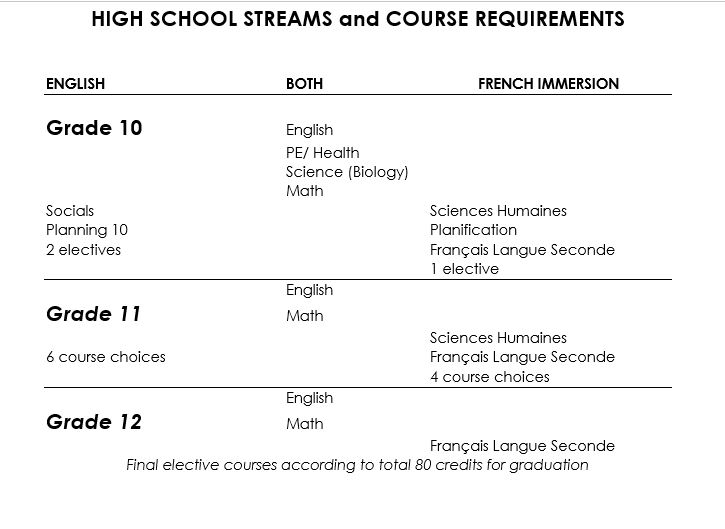 How Do You Decide?
Talk to your child
Consider your child’s interests, strengths, challenges
Canadian Parents For French (great resource for FI)
Contact ANY of our English or French Immersion Intermediate teachers to get more information
Speak with your child’s grade 3 teacher 
Grade 4 is the entry level for Late French Immersion at EIDES.  Registration into French Immersion should be viewed as a long term commitment.  Return to English programming can be possible with consultation of the teacher and principal.
Late French Immersion Availability
Spaces available each year are based on our school’s configuration, staffing and class size contractual requirements.

School District 5 Enrollment and Placement Policy 3.1 will be used if the number of students wishing to enter French Immersion exceeds the spaces available.
Registration Bands according to policy 3.1. 
Students who have a sibling currently in FI in SD 5 will be given first priority and placed directly on the roster.
The SD 5 Director of Student Learning and Innovation will draw the remainder of student names in order of the band they are in, with the Principal/Vice Principal and a PAC representative present.
Clerical staff will record names for registration and continued monitoring of spaces.
Students/parents will be contacted by ÉIDES to inform them of lottery results.